Министерство образования РМПОРТФОЛИОЩиколоткиной Юлии Ивановнывоспитателя МДОУ «Детский сад№127комбинированного вида» г. о. Саранск
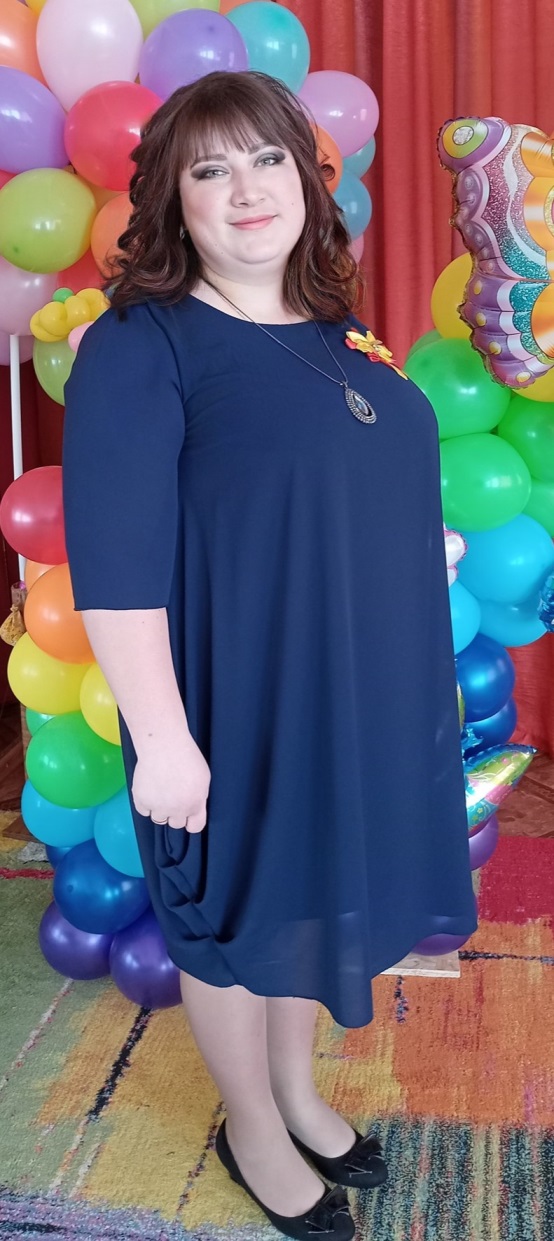 Дата рождения: 15.08.1989г.
Профессиональное образование: высшее, 
МГПИ им. М.Е. Евсевьева, 2013г.,
Квалификация: Организатор-методист дошкольного образования и педагог-психолог по специальности «Педагогика и методика дошкольного образования» с дополнительной специальностью «Педагогика и психология»,
Регистрационный № 2103, дата выдачи 29 июня 2013г.
Стаж педагогической работы (по специальности): 7 лет 
Общий трудовой стаж: 8 лет
1. Участие в инновационной (экспериментальной) деятельности
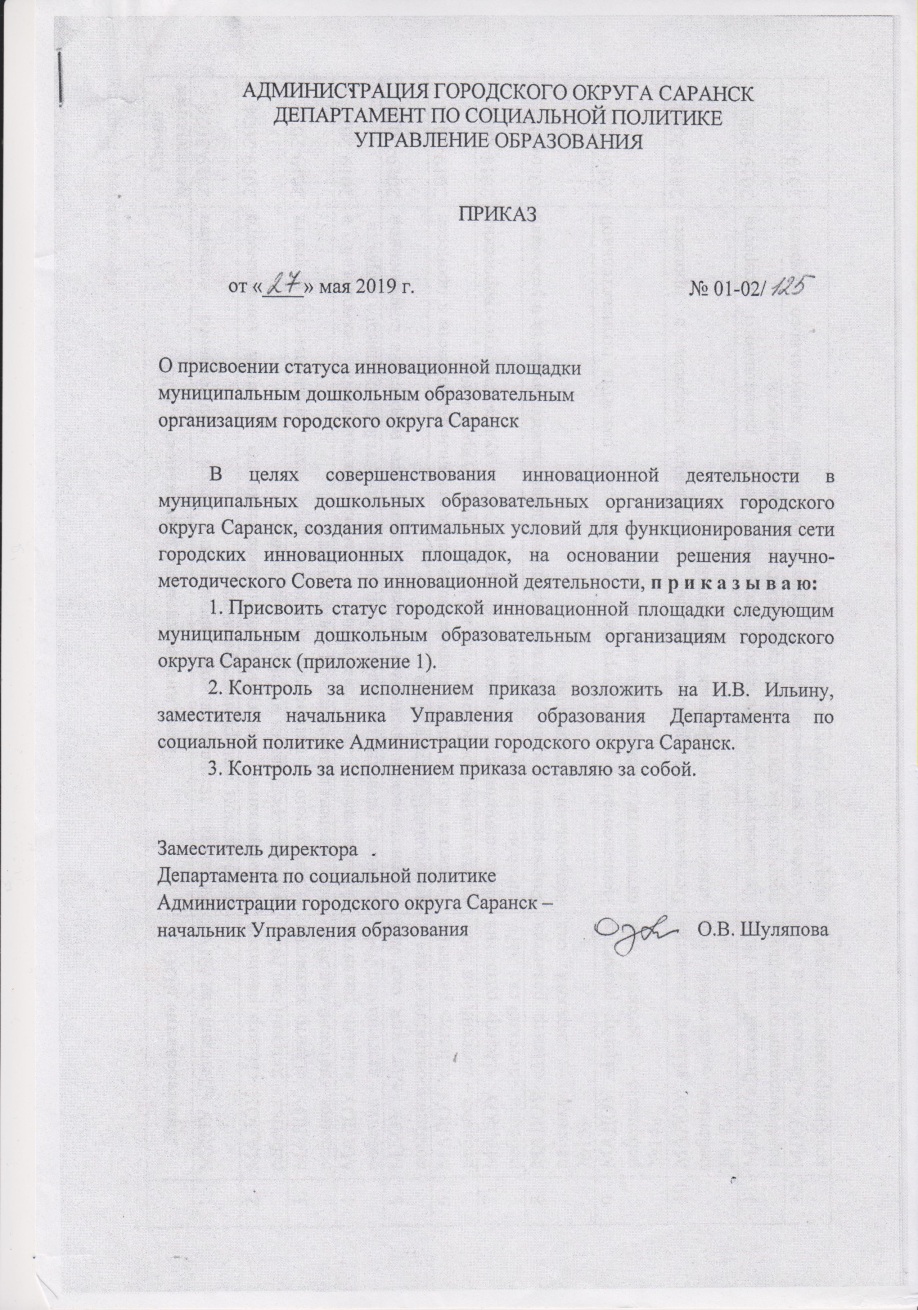 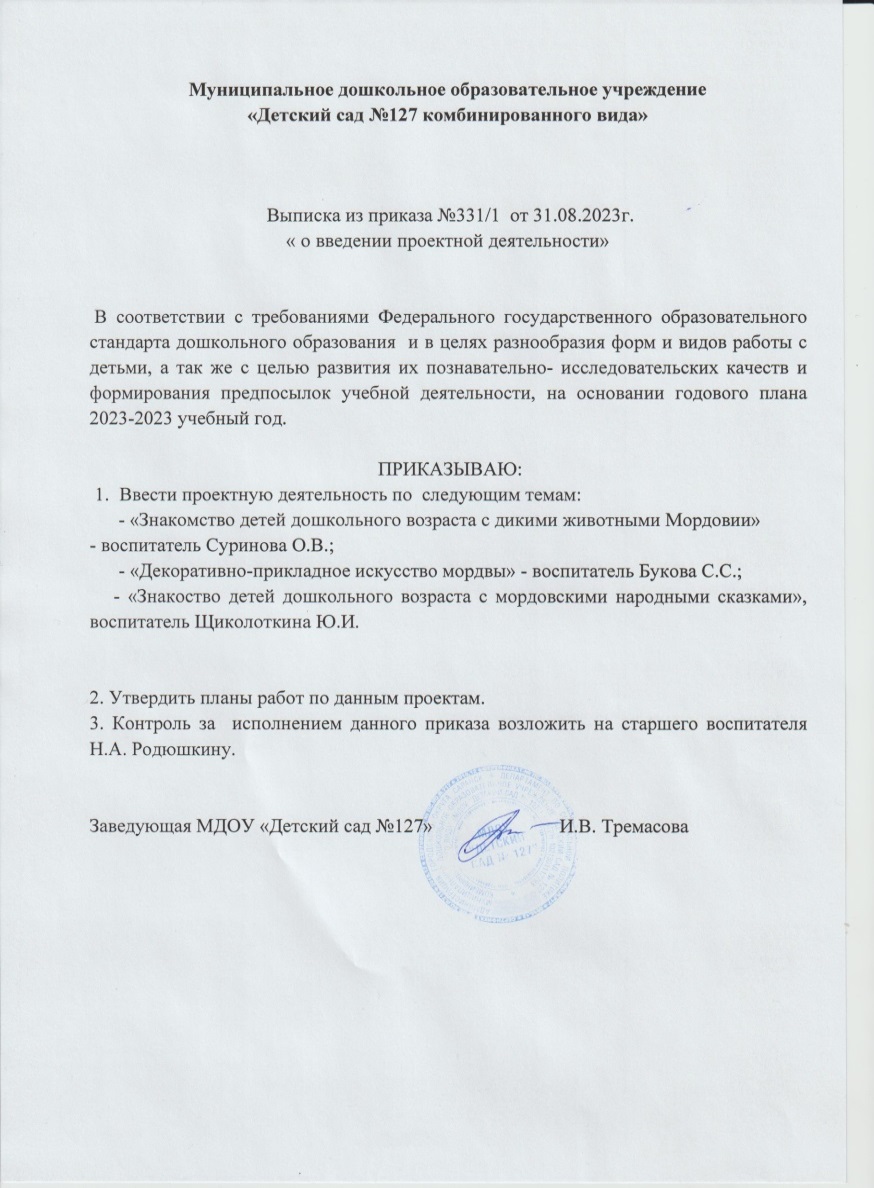 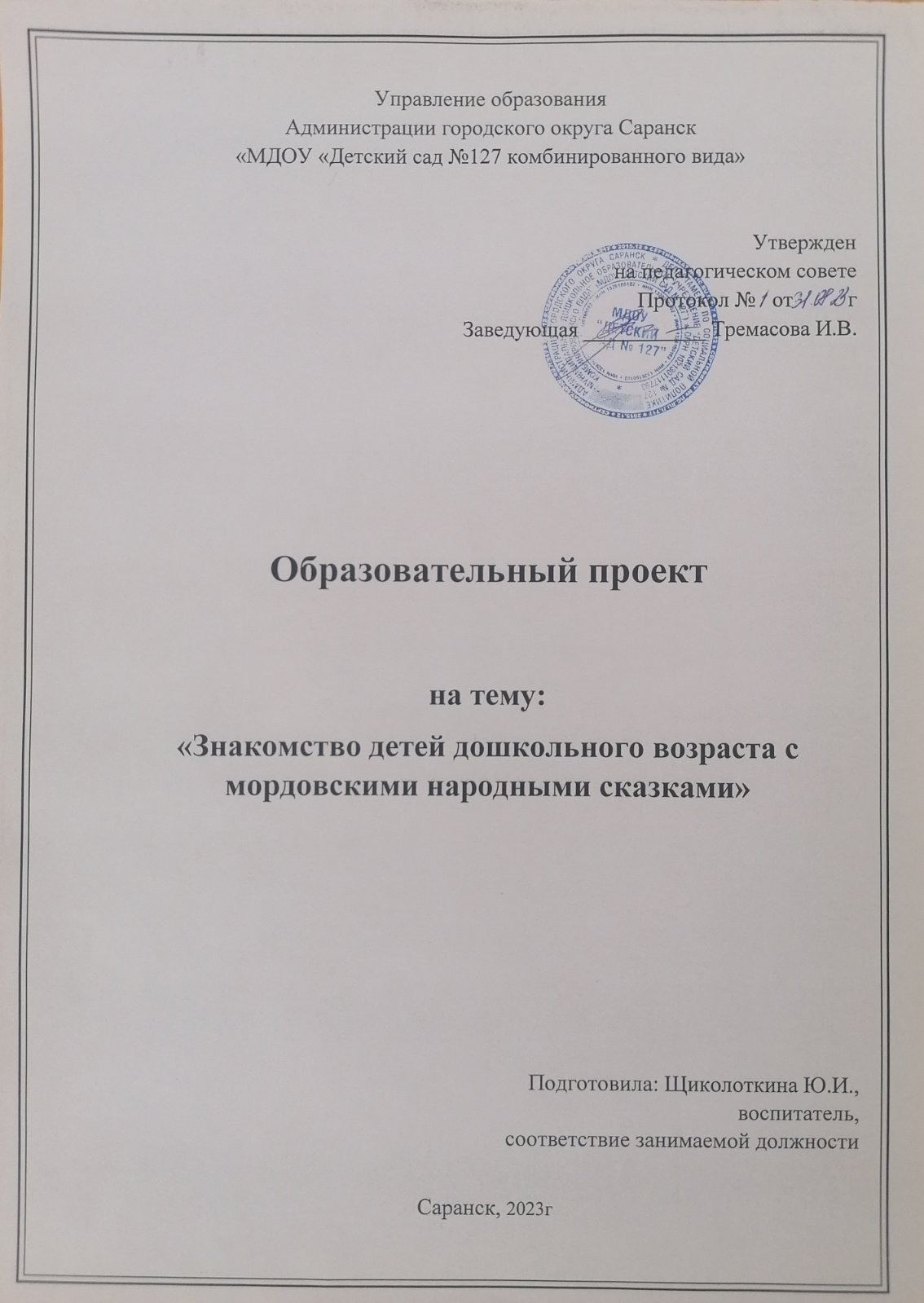 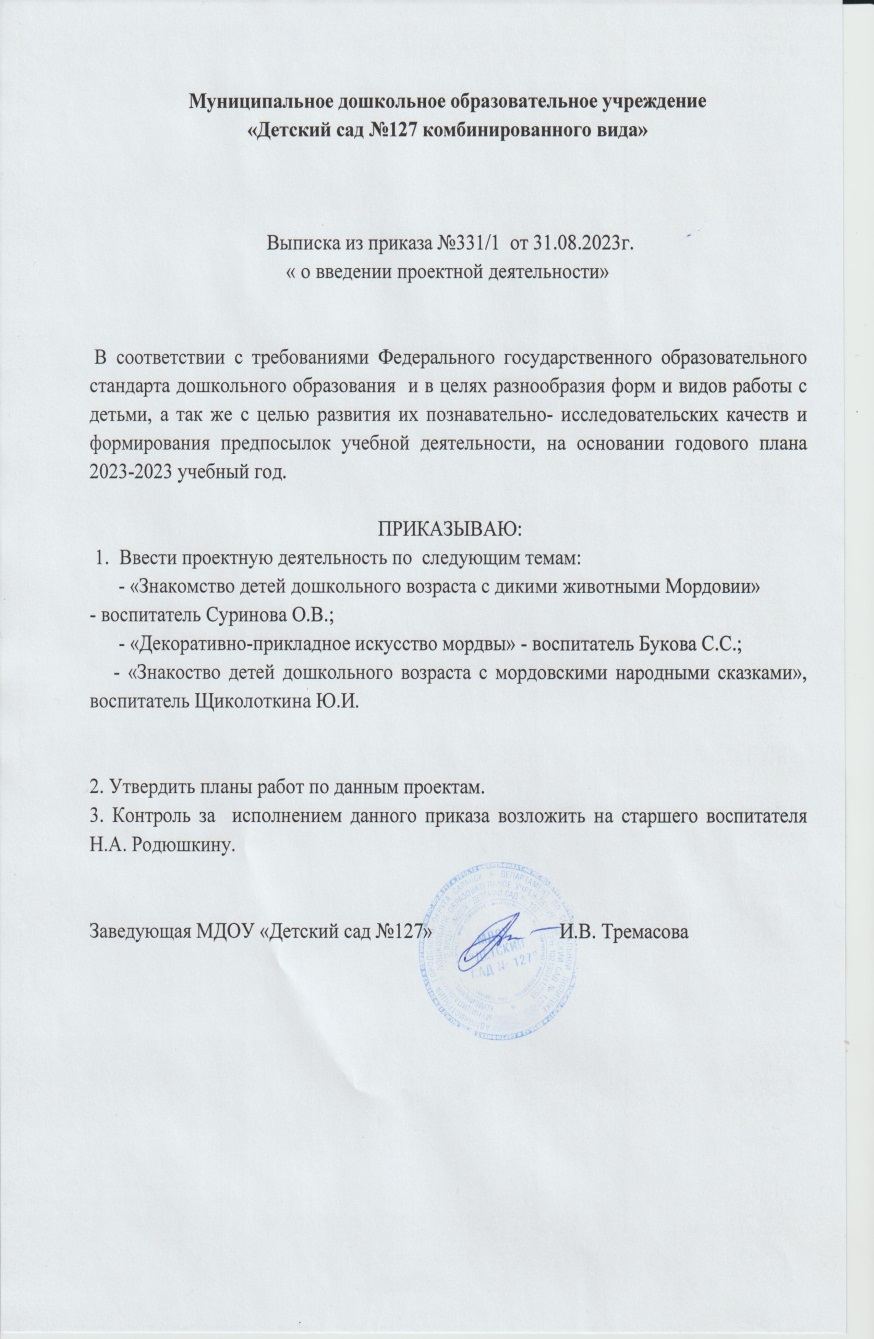 3. Наличие публикаций, включая интернет - публикации
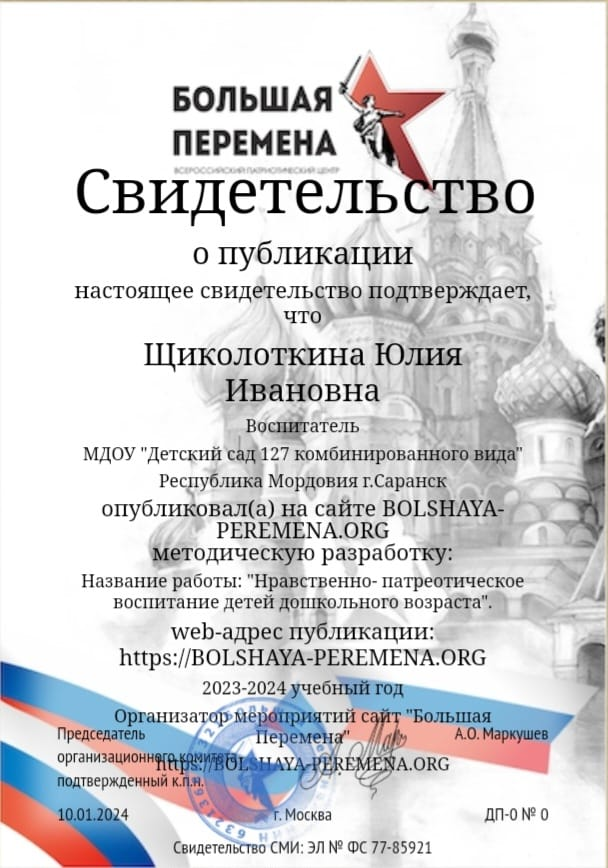 4. Результаты участия воспитанников в конкурсах, выставках, турнирах,                                 соревнованиях, акциях, фестивалях.
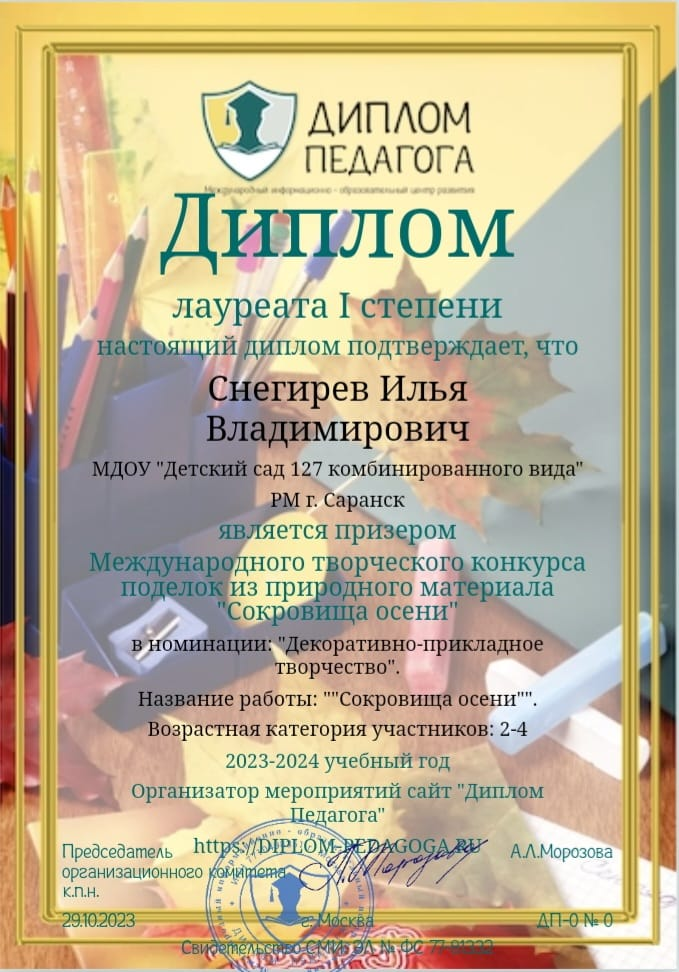 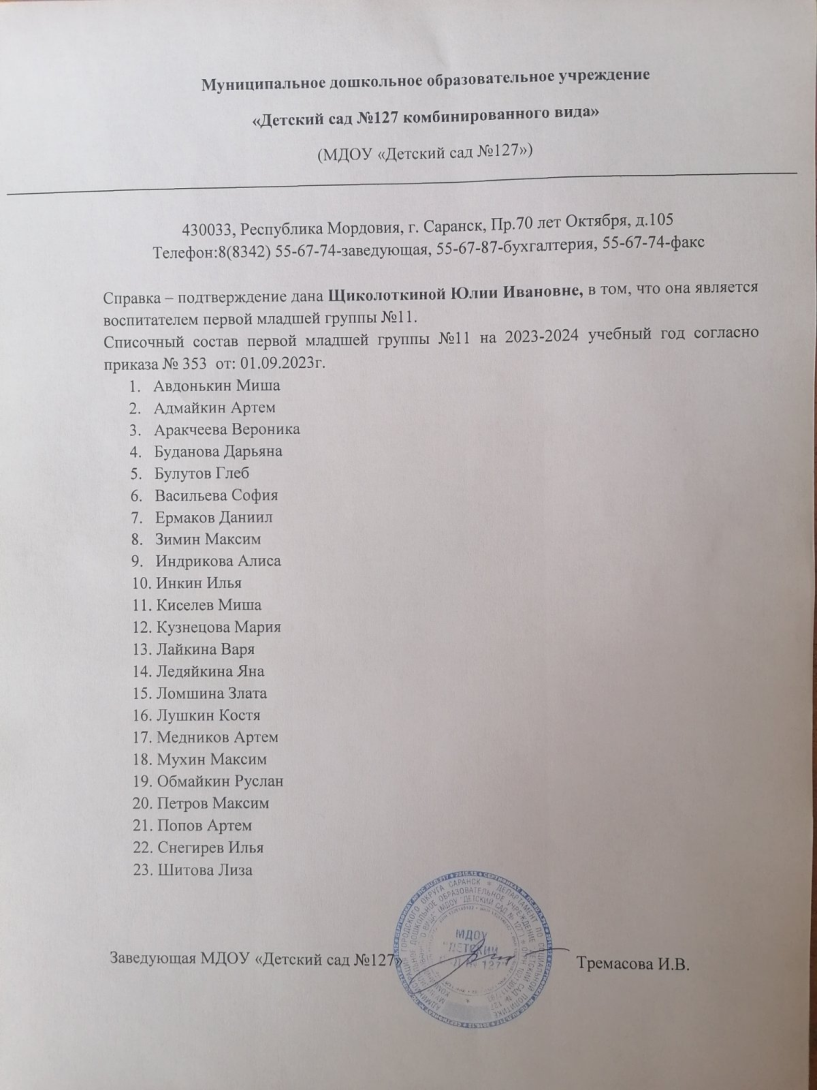 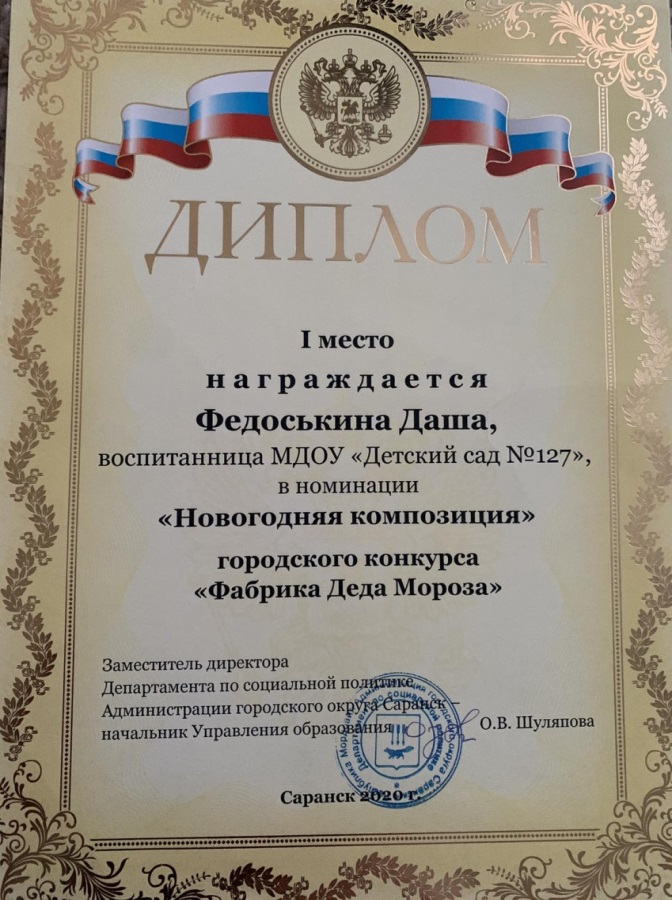 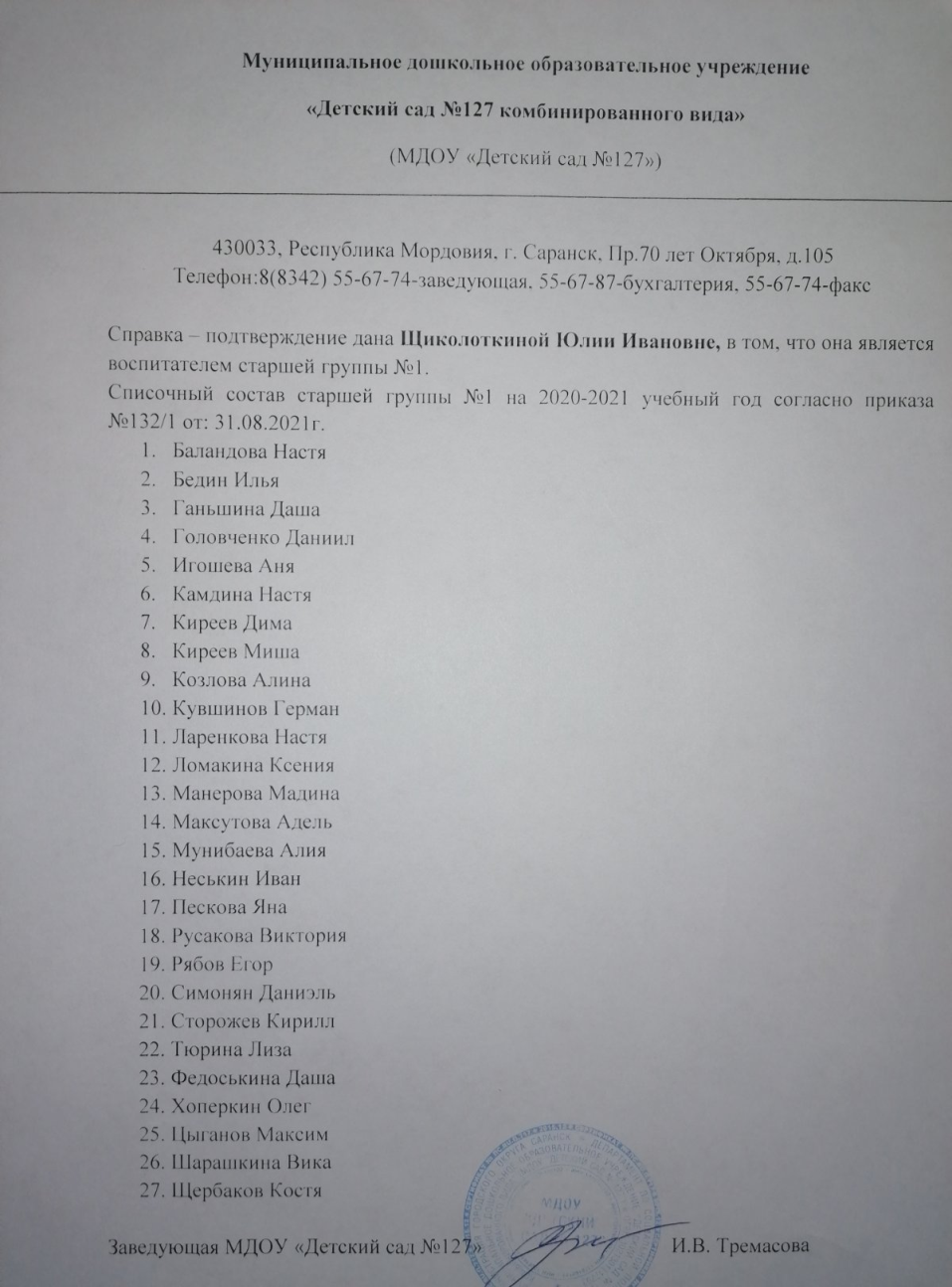 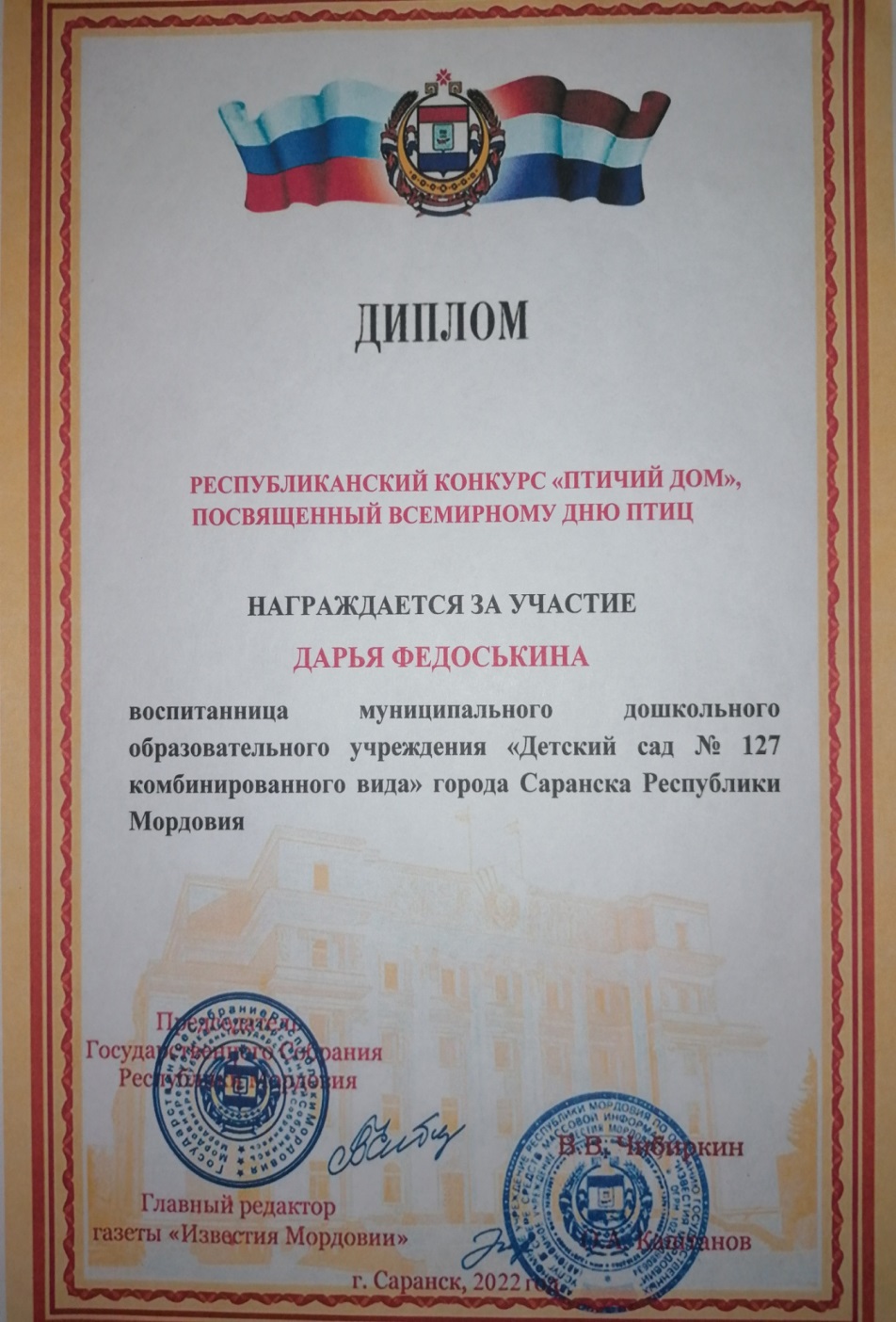 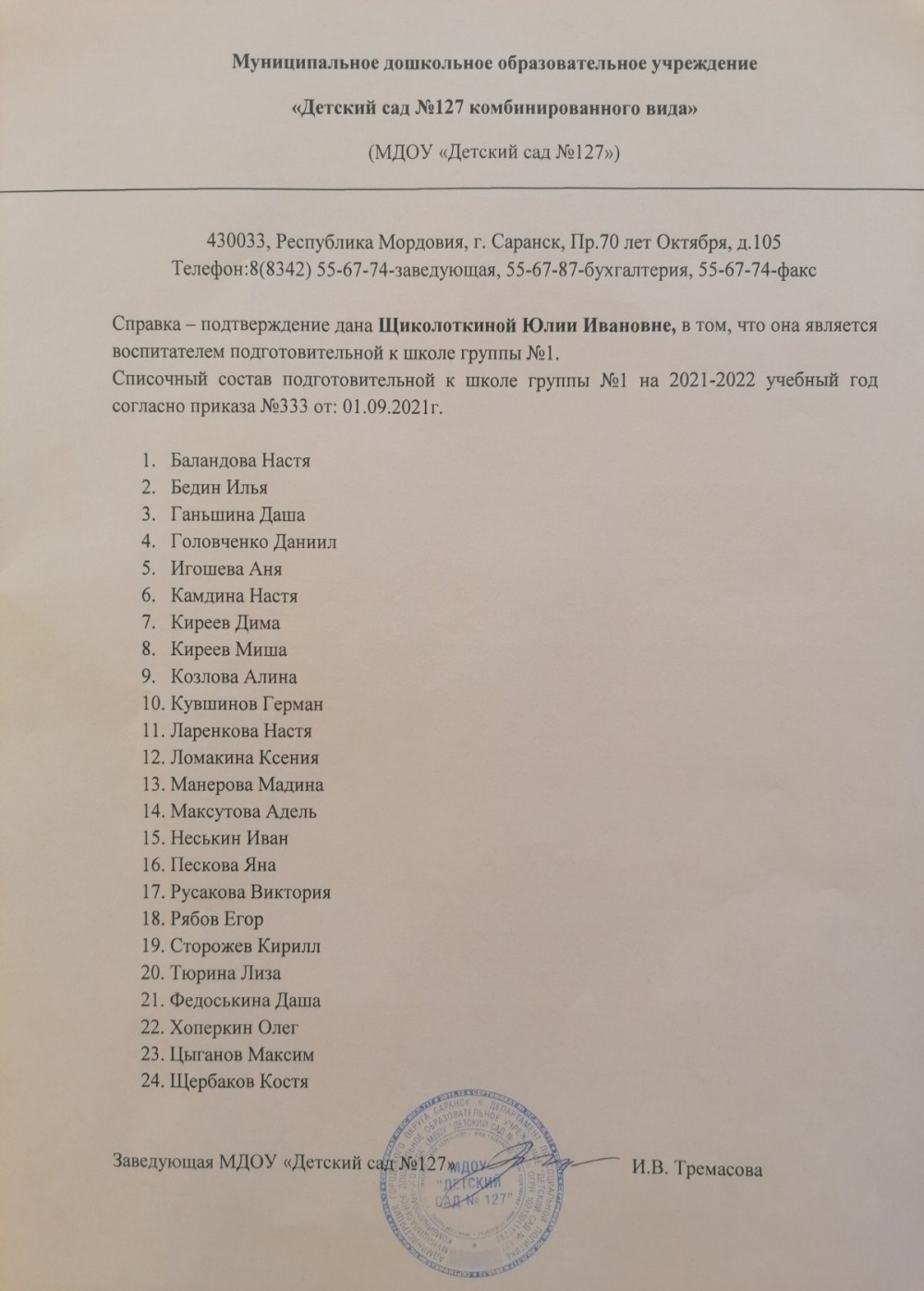 6. Выступления на заседаниях методических советов,  научно-практических конференциях, педагогических чтениях, семинарах, секциях, форумах, радиопередачах (очно)
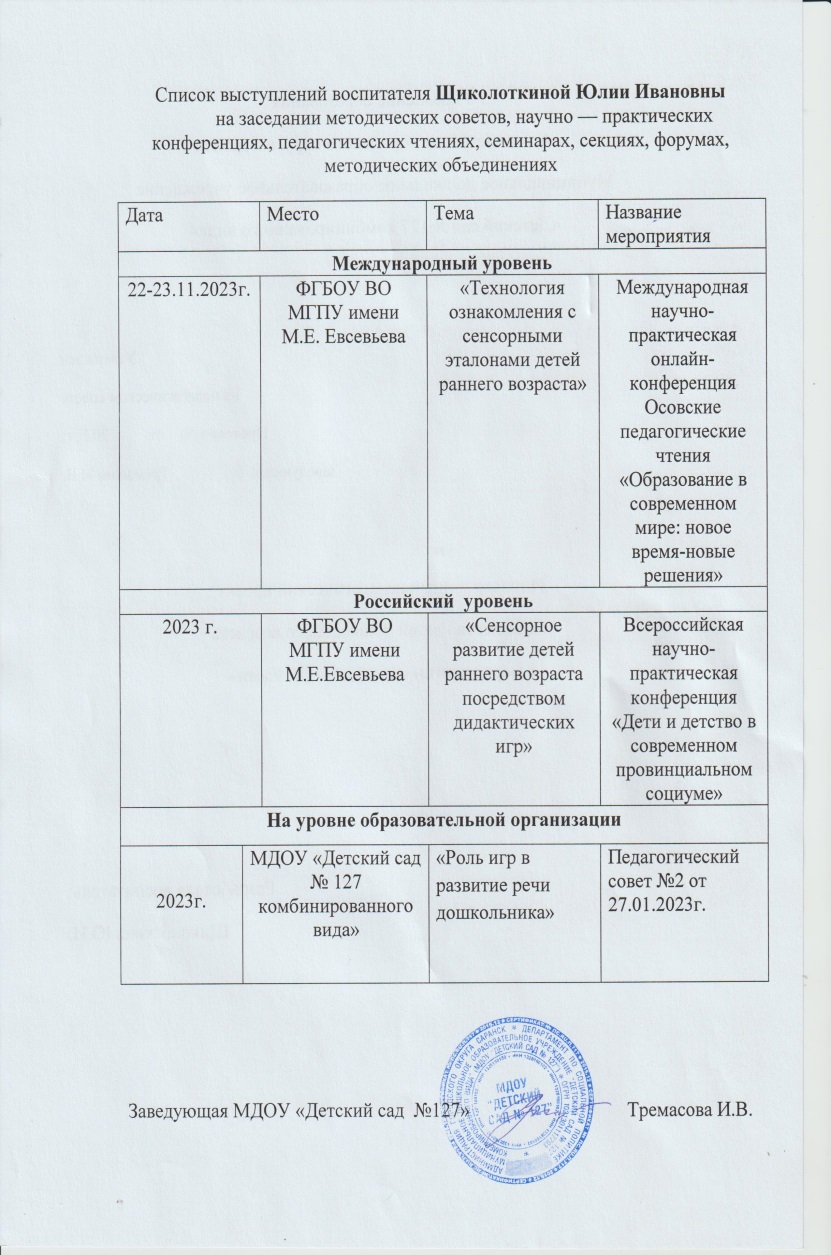 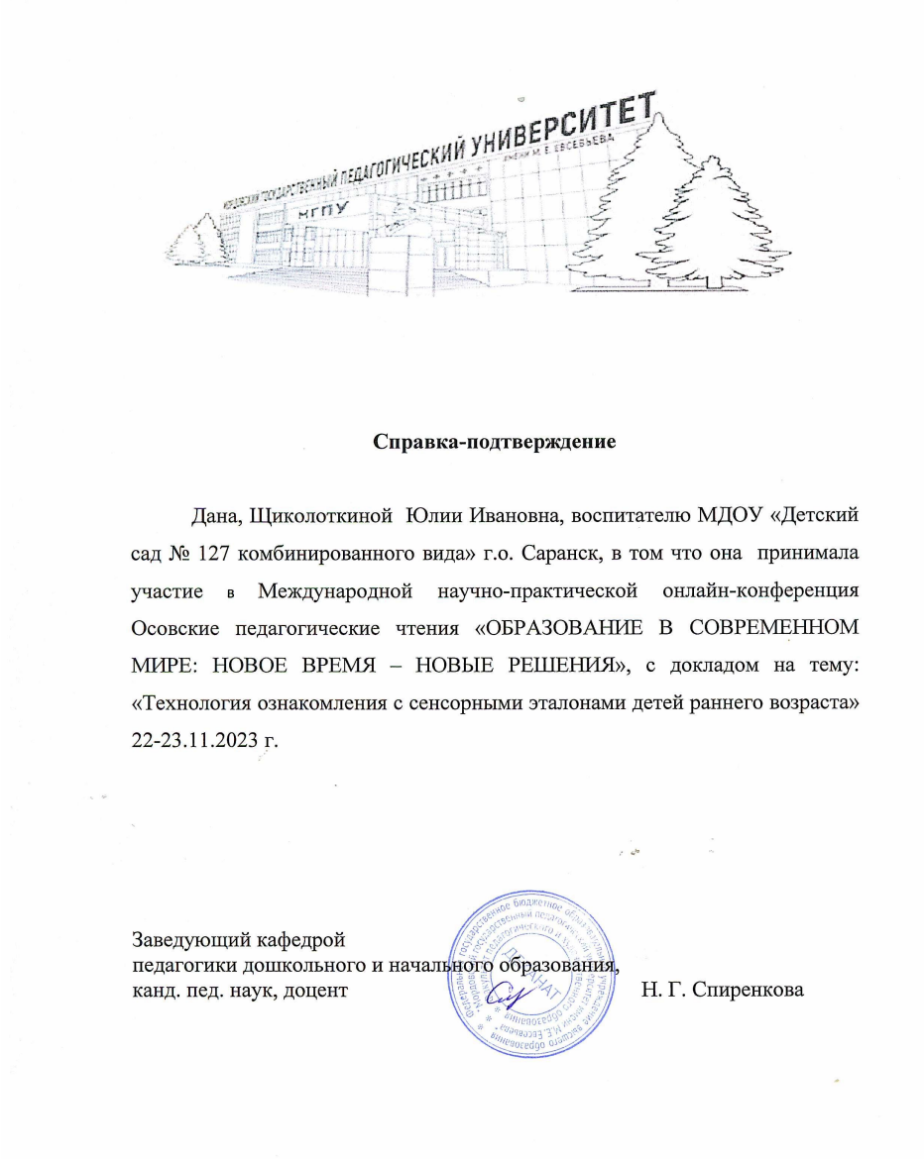 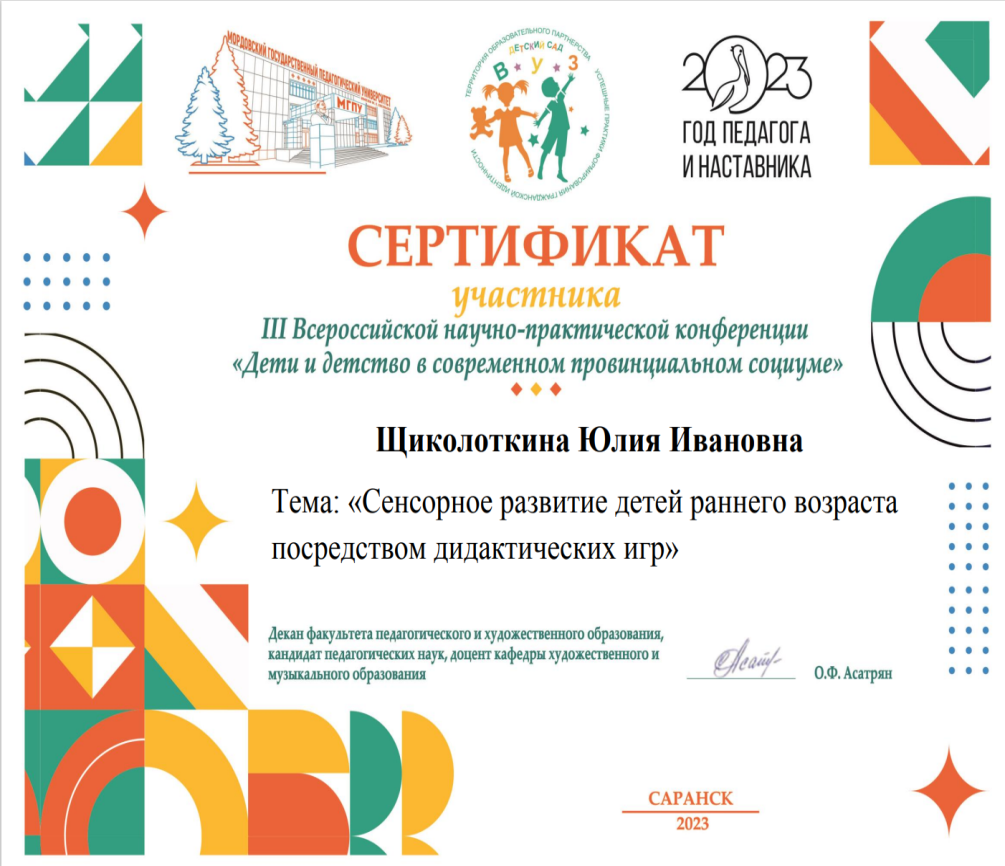 7. Проведение открытых занятий, мастер-классов, мероприятий
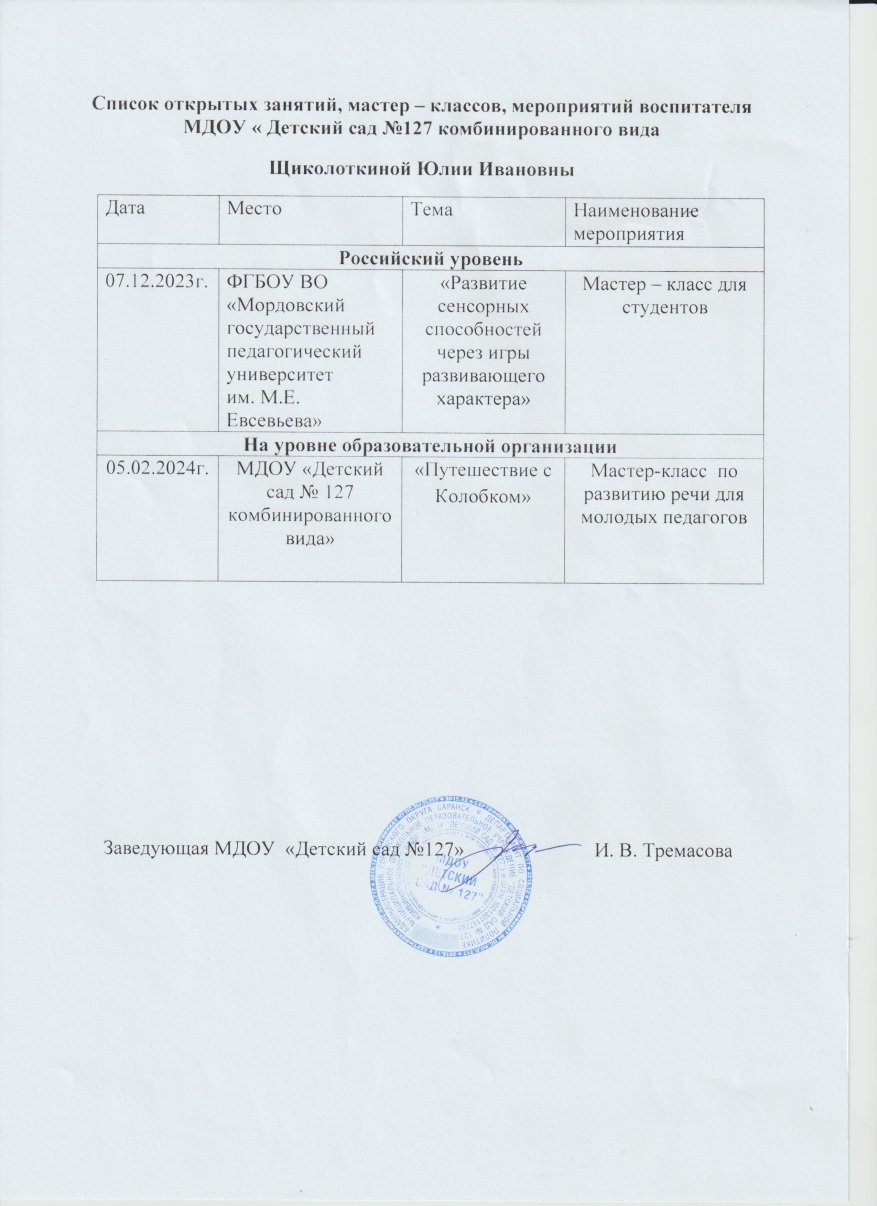 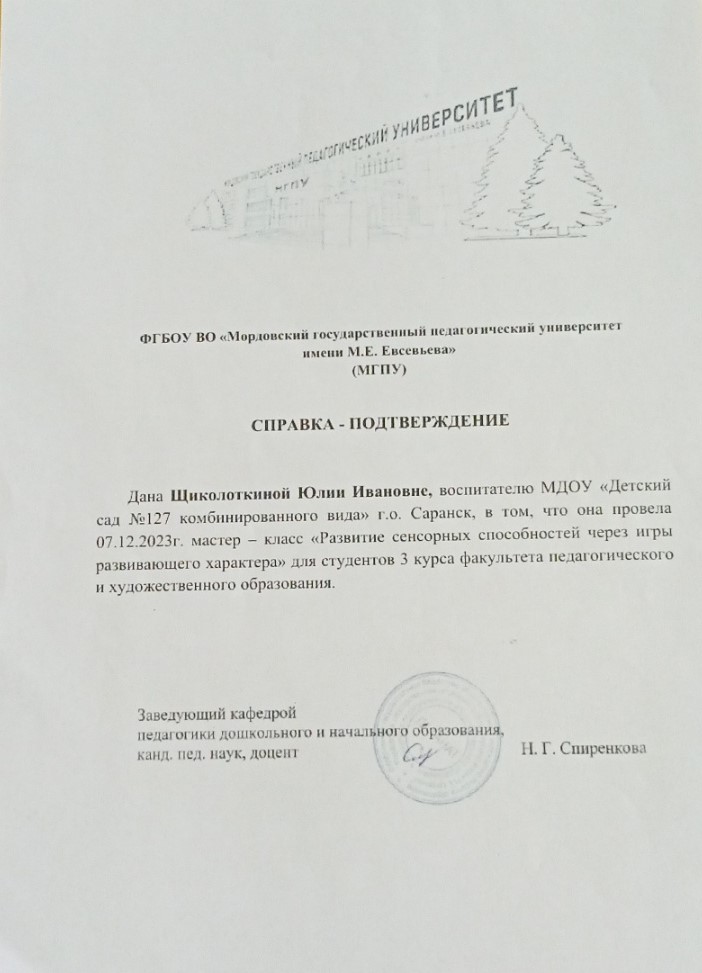 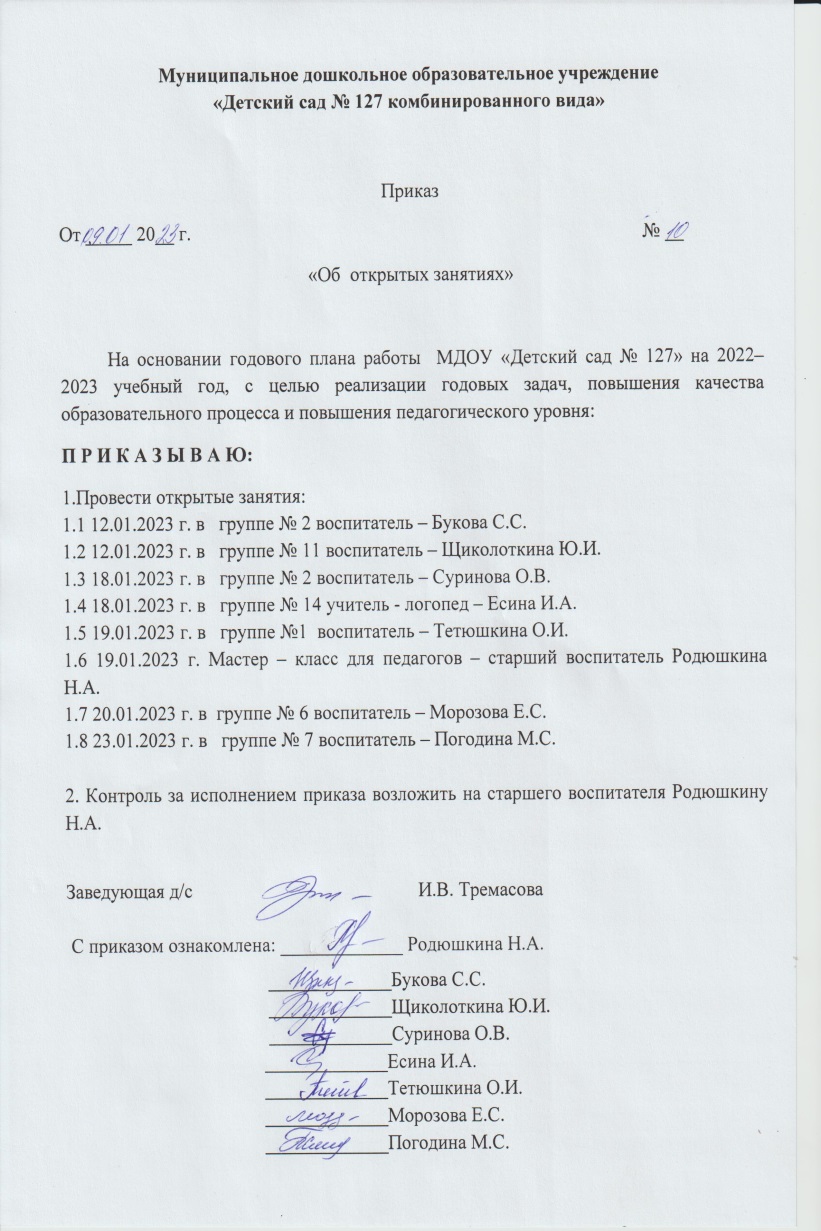 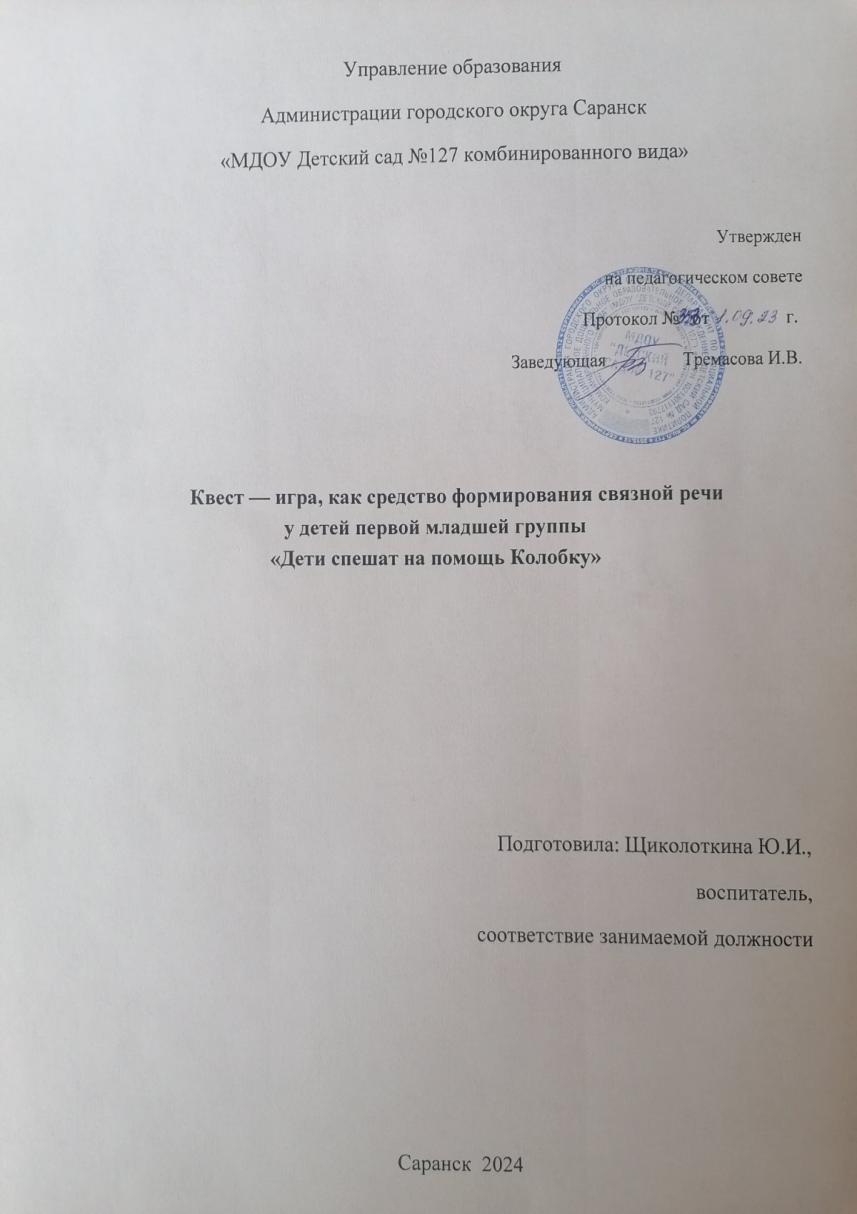 8. Экспертная деятельность
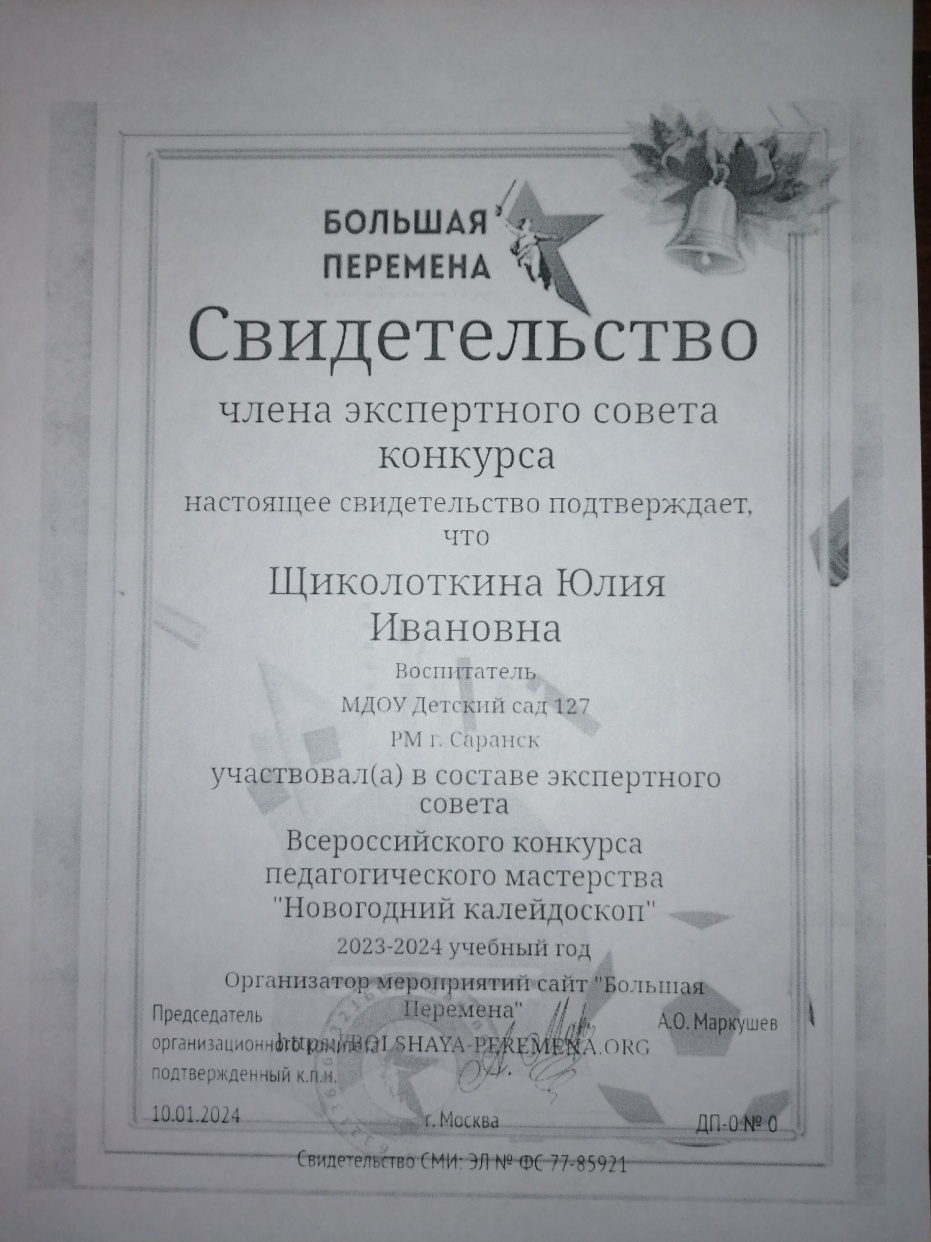 9. Общественно - педагогическая активность педагога: участие в комиссиях, педагогических сообществах, в жюри конкурсов
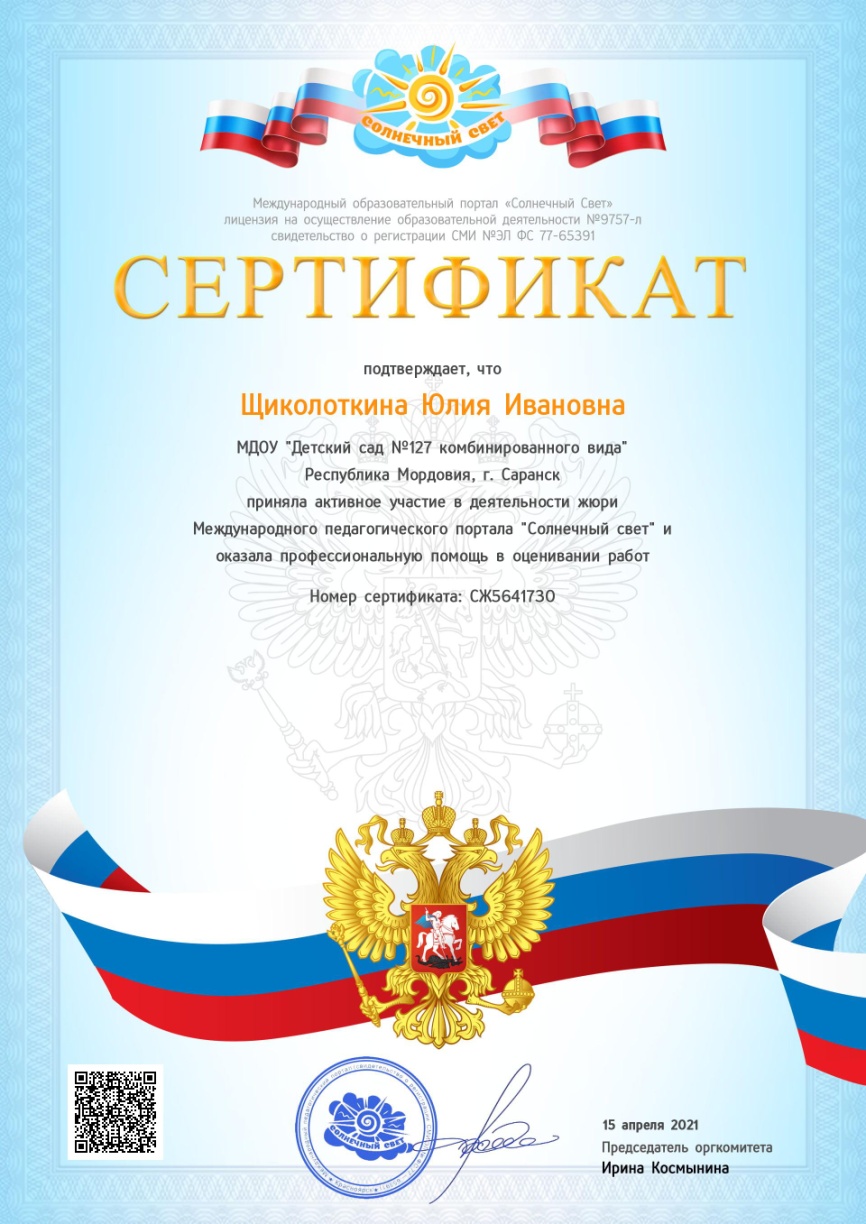 10. Позитивные результаты работы с воспитанниками
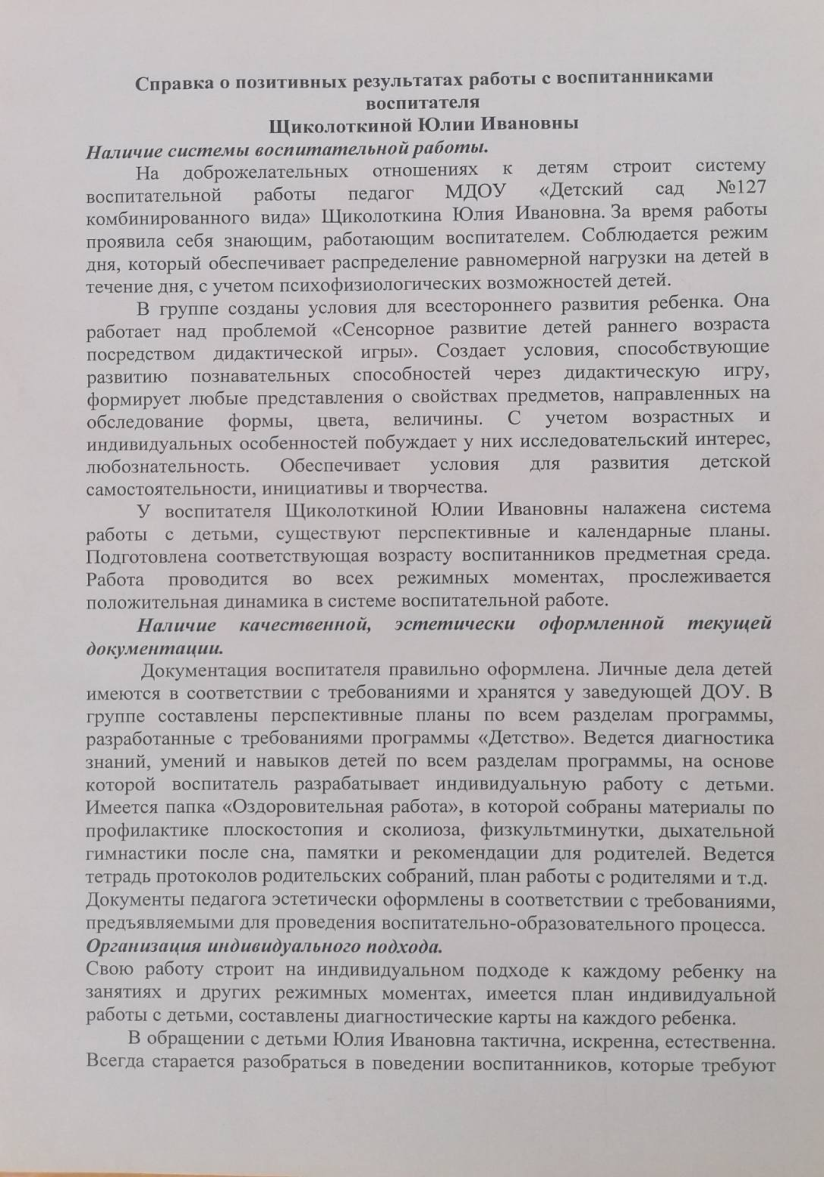 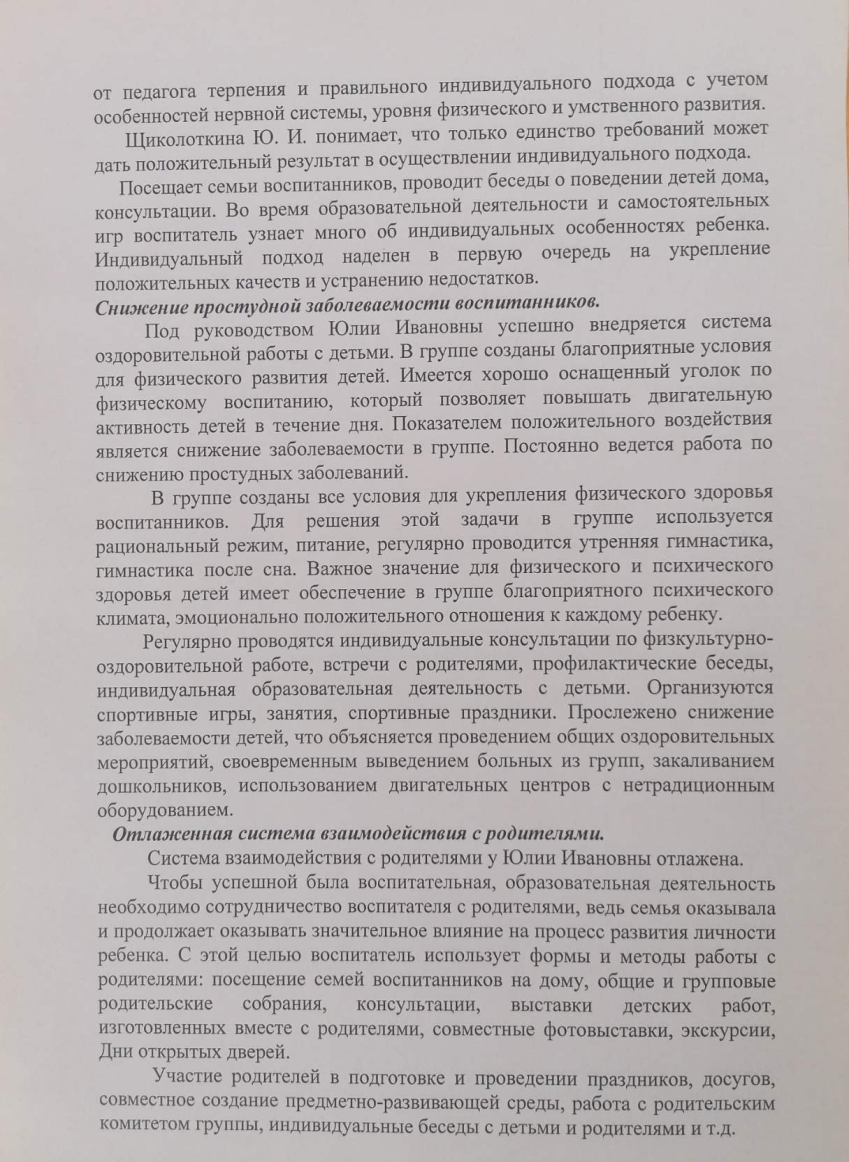 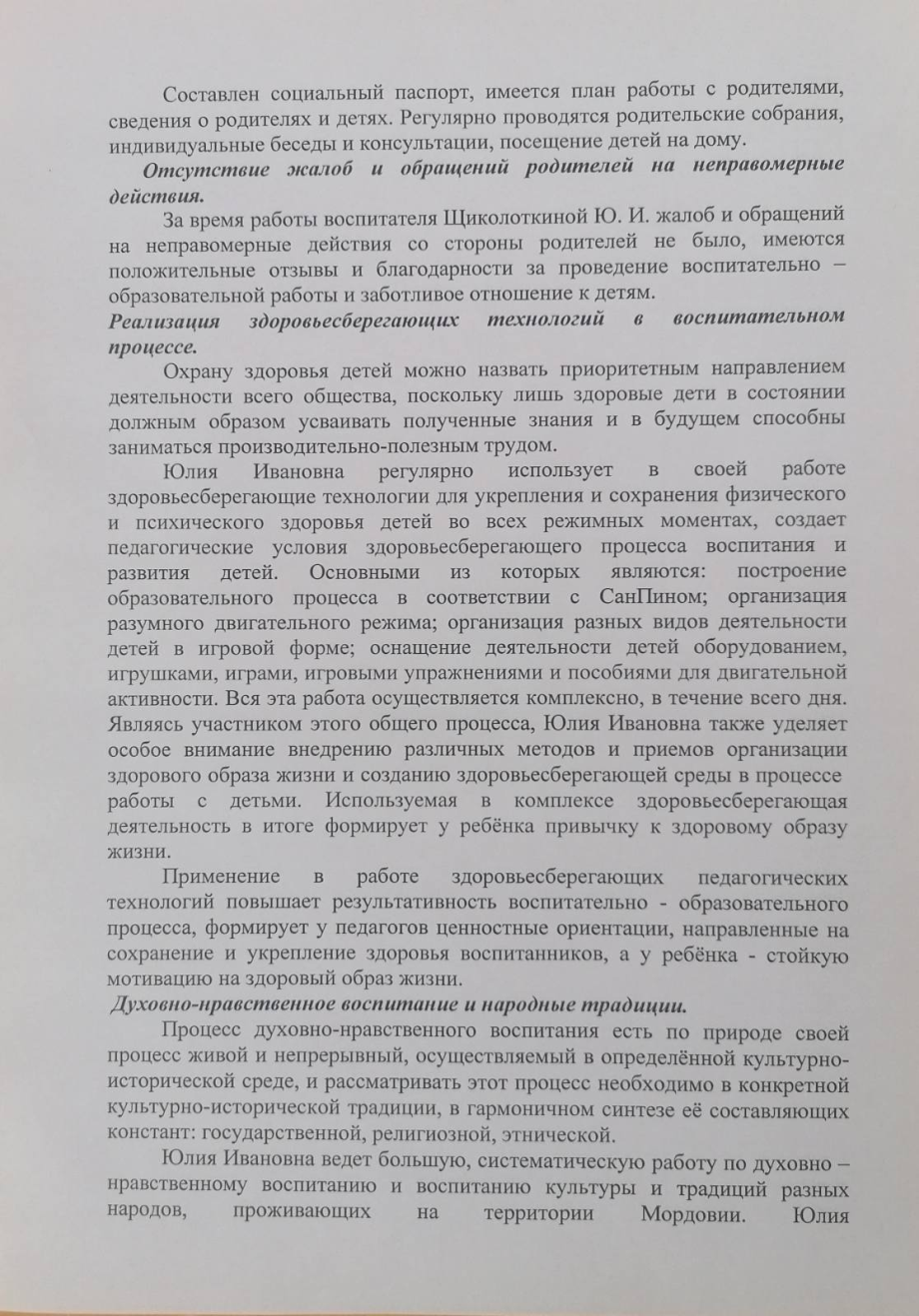 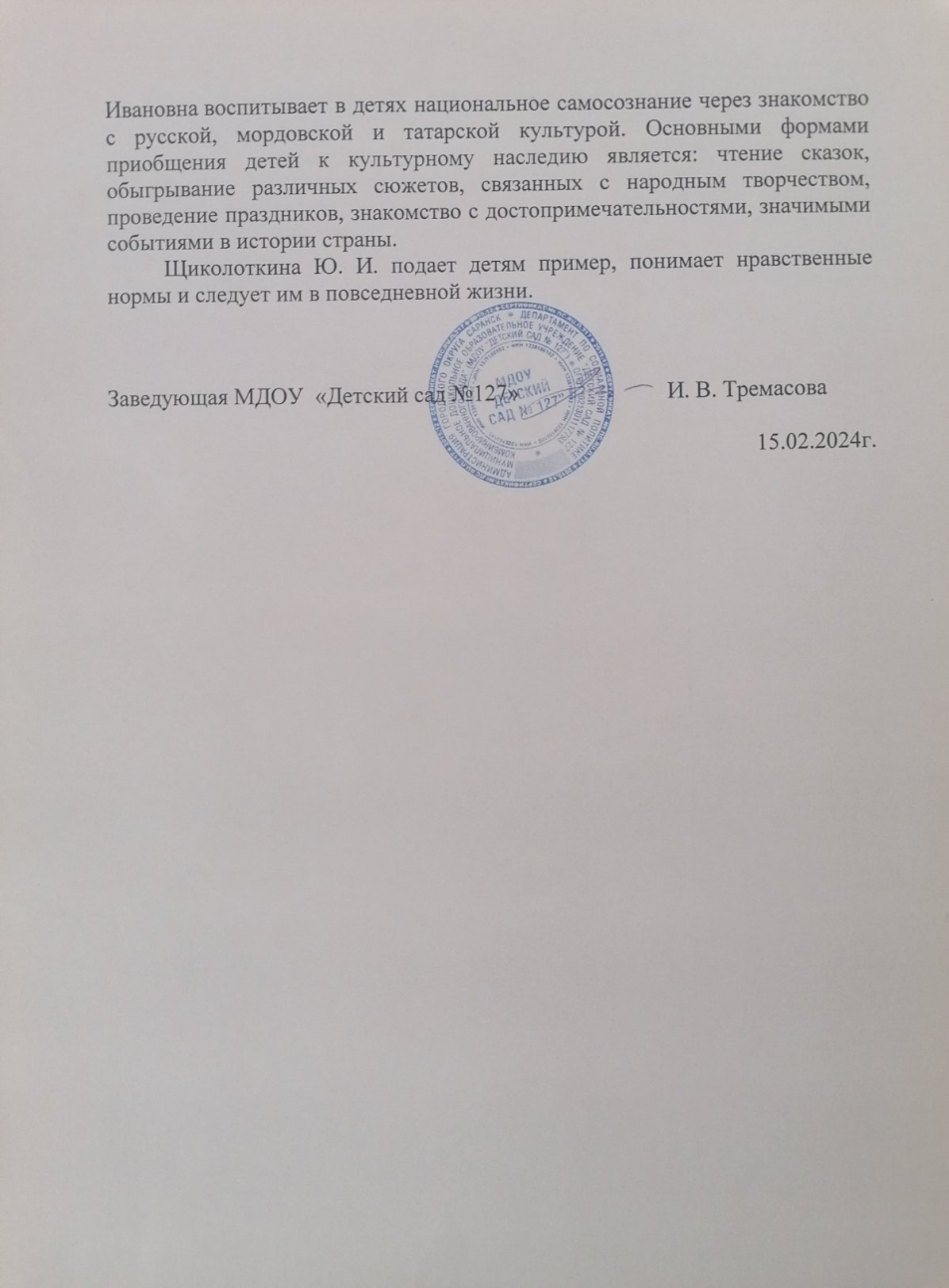 11. Качество взаимодействия с родителями.
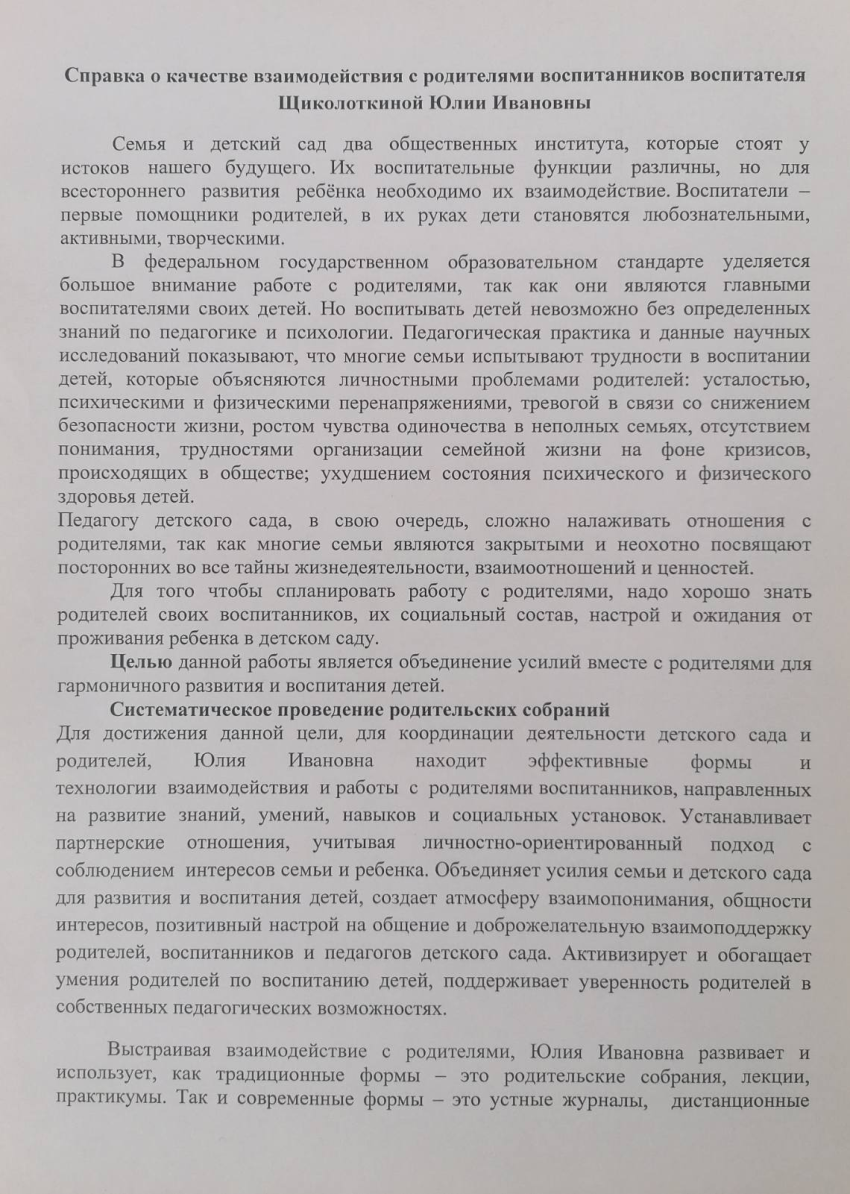 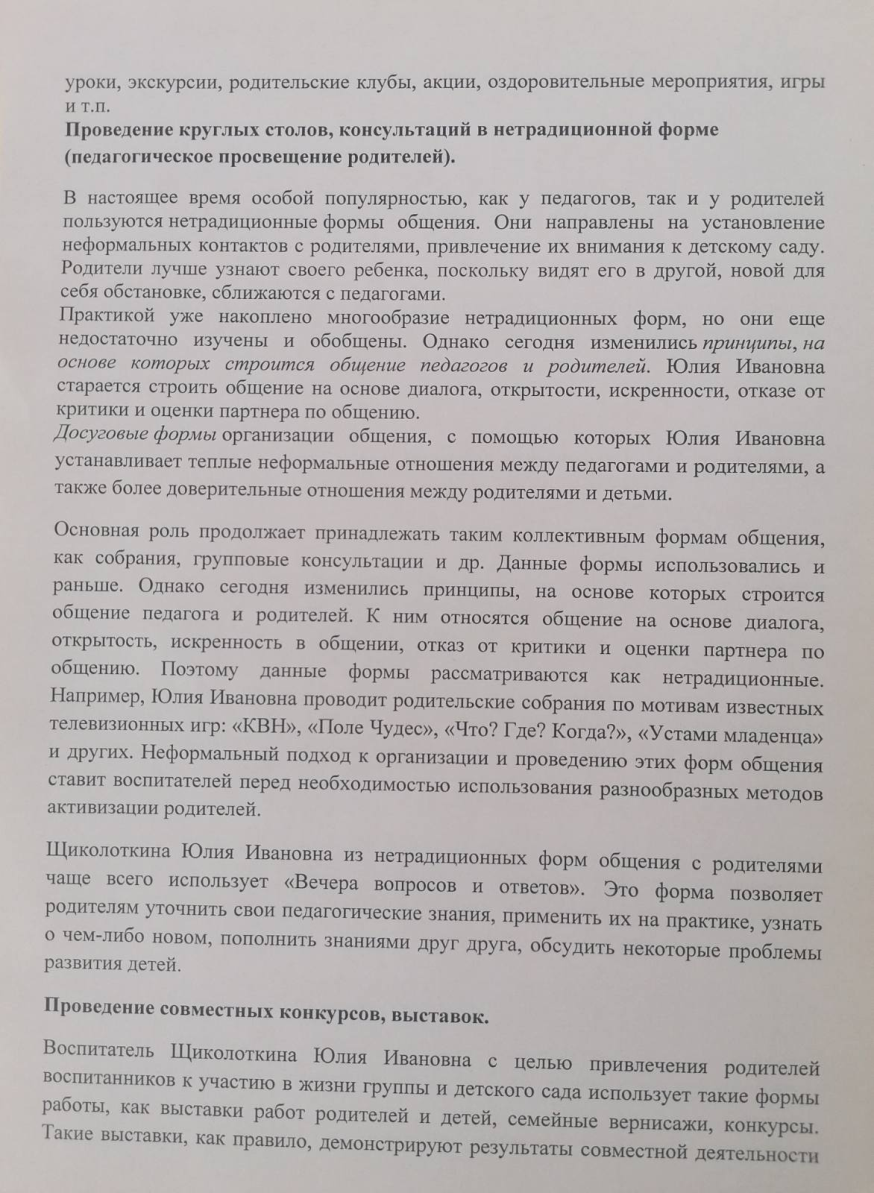 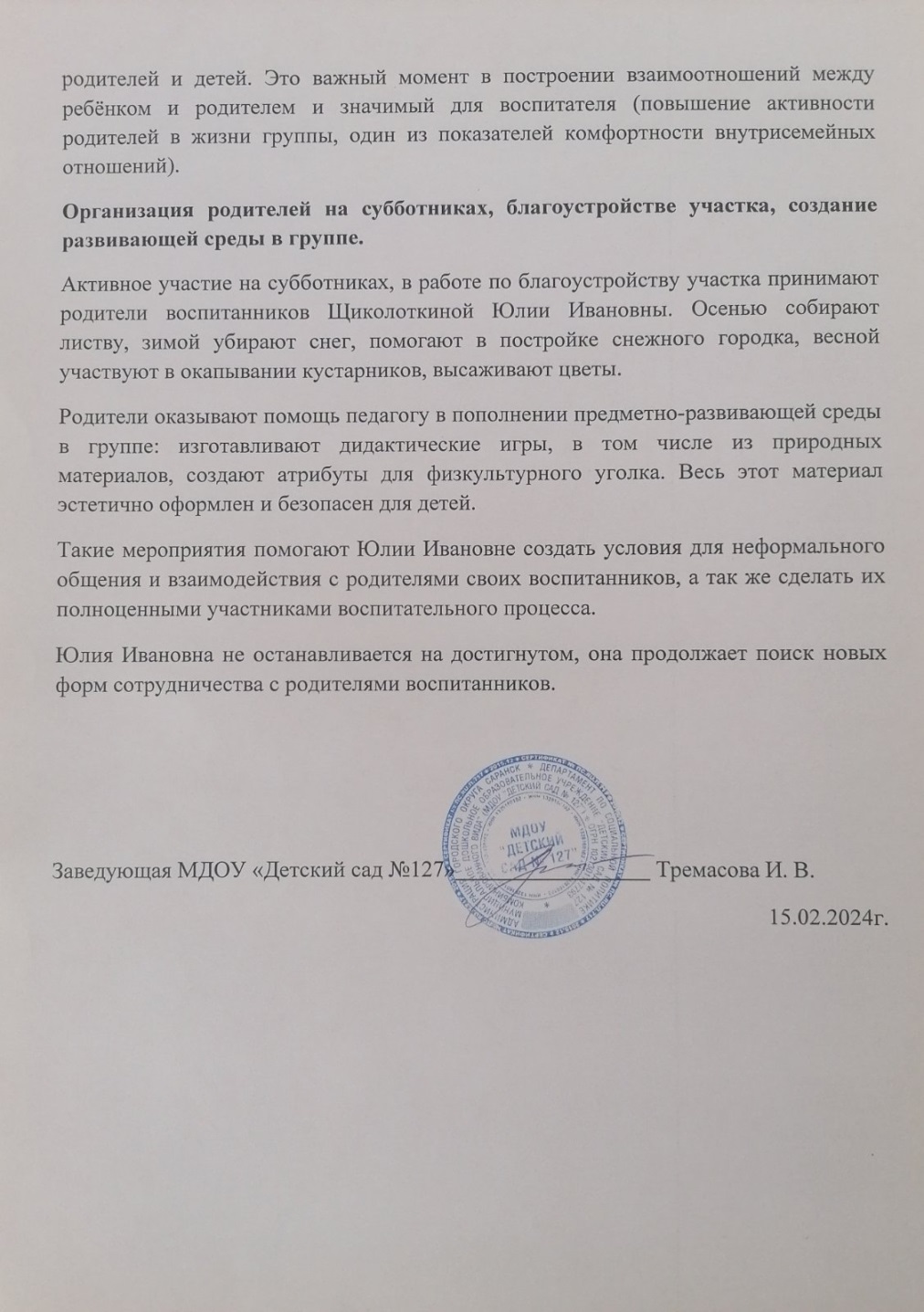 12. Работа с детьми из социально-неблагополучных семей.
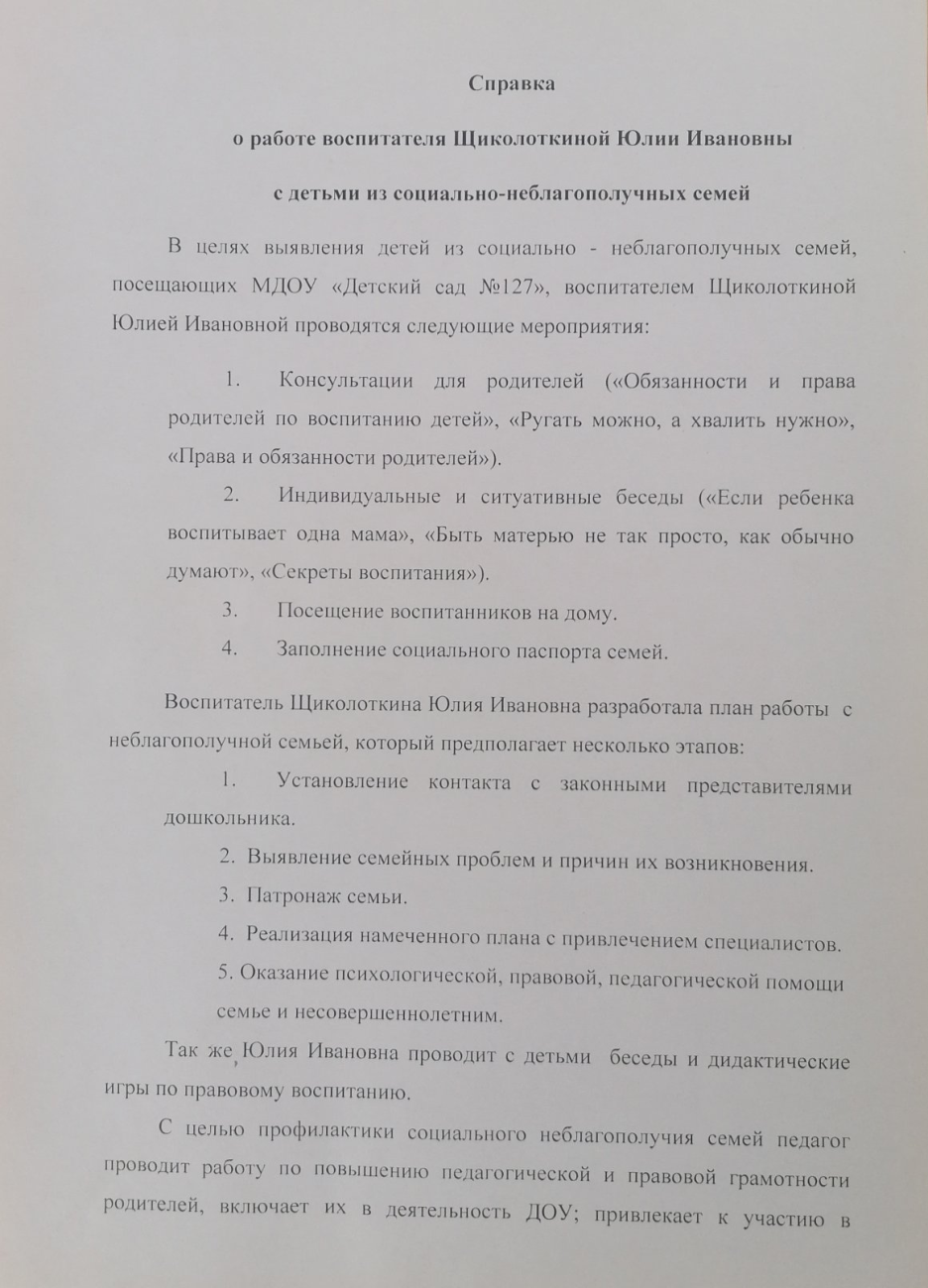 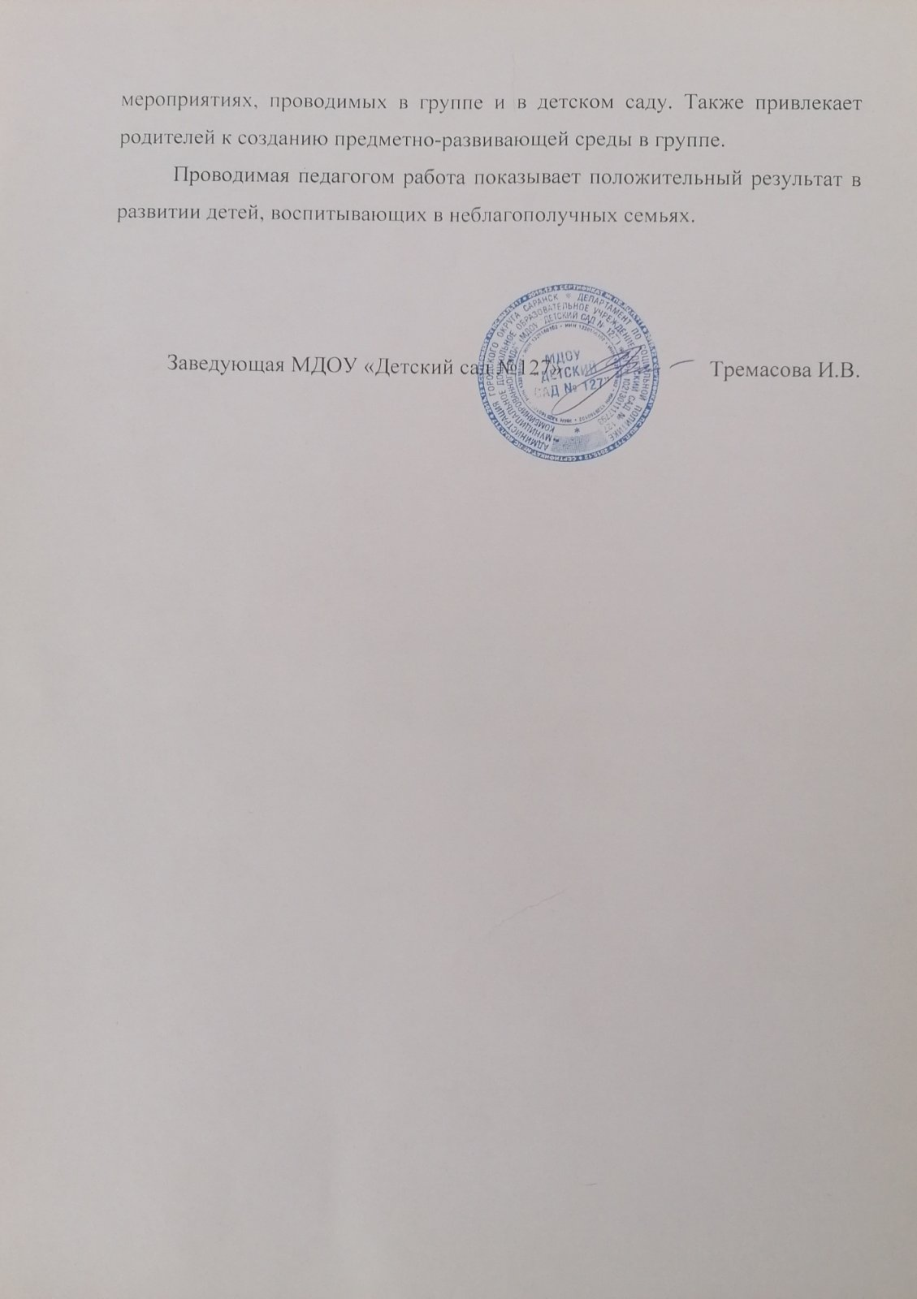 13.Участие педагога  в  профессиональных конкурсах
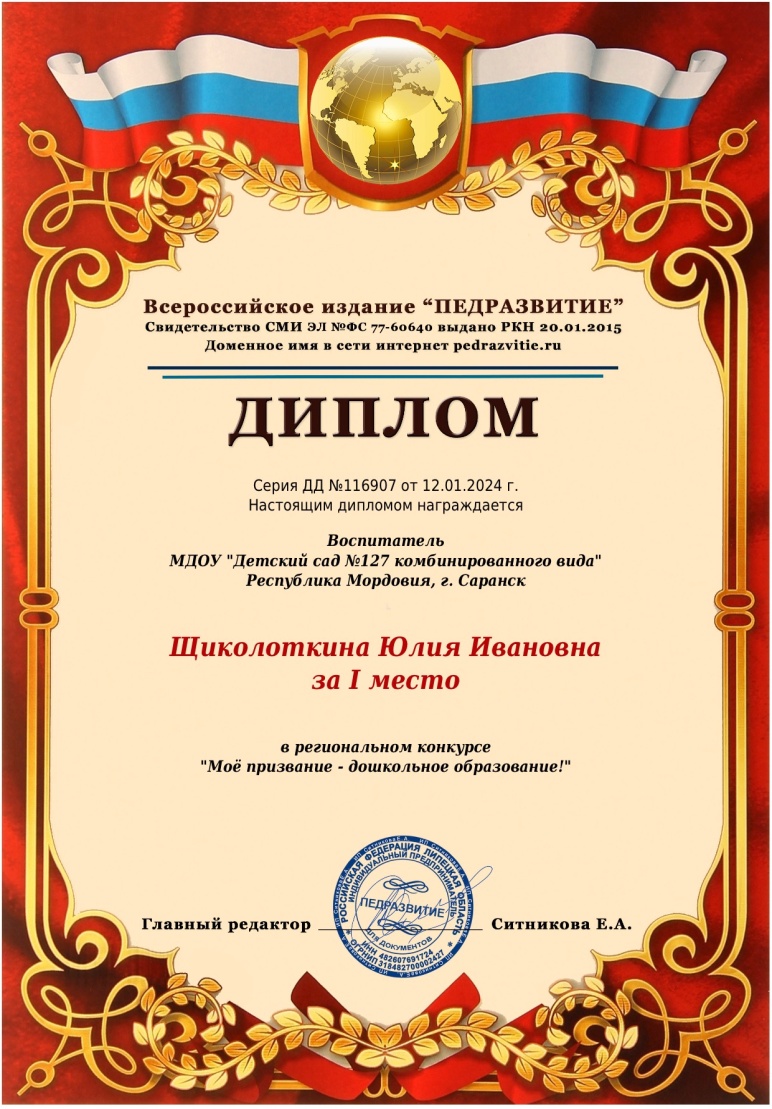 14. Награды и поощрения
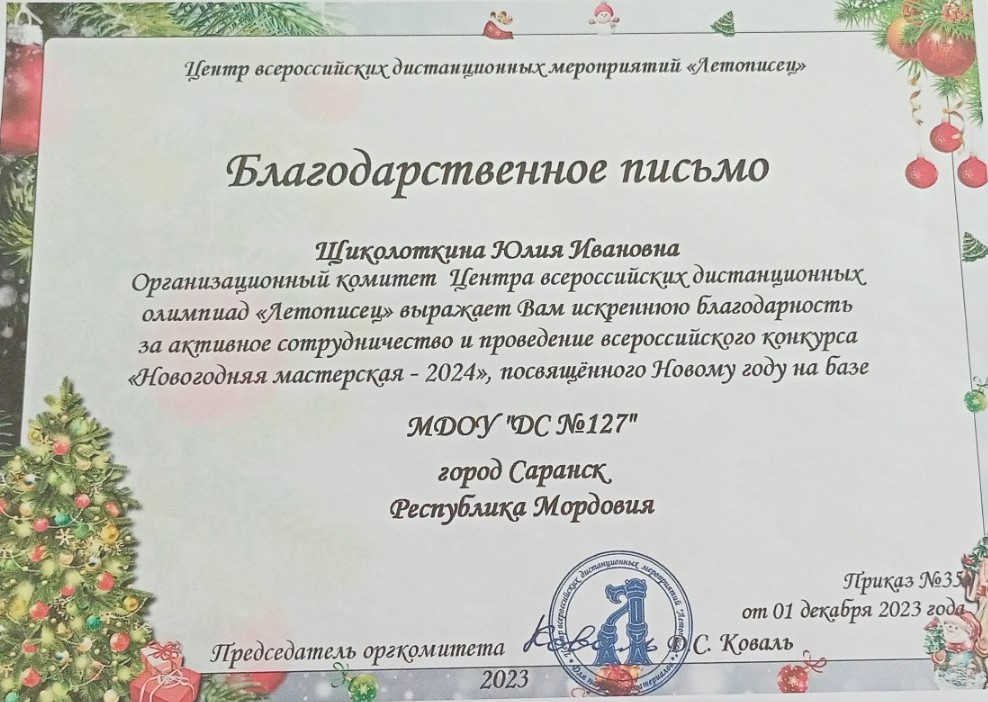